Найти и увековечить
к 75летию Великой Победы
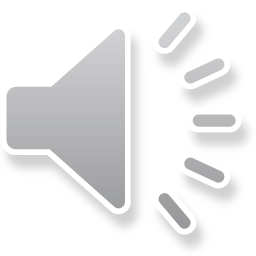 Великая Отечественная война (22 июня 1941 — 9 мая 1945) — война СССР против вторгшихся на его территорию нацистской Германии и ее союзников. Является важнейшей составной частью Второй мировой войны, в ходе которой Красная Армия разгромила вооруженные силы Германии, изгнала их из Советского Союза и освободила оккупированные Третьим рейхом страны Восточной и Центральной Европы. Завершилась война взятием советскими войсками Берлина и безоговорочной капитуляцией Германии.
Советский Союз внес наибольший вклад в победу над нацизмом, уничтожив на Восточном фронте свыше 80% солдат и офицеров противника и 75% военной техники от общего числа.
Но победа советскому народу досталась очень тяжело. Погибло свыше 27 миллионов человек, были разрушены тысячи городов и десятки тысяч деревень.
В нашей семье чтут память Героев, принимавших участие в боях, за освобождение от агрессора. С войны вернулся лишь один Герой.
Белокопытов  Тихон  Архипович            1902 – 12.01.1944
Мой прапрадед, Командир орудия первой батареи 467 Легко-Артиллерийского полка, сержант Белокопытов Тихон Архипович погиб в бою  12 января 1944 года в районе С.В. 3 километров Шевченко показал пример отваги и мужества борьбы с врагом нашей родины. Награжден орденом отечественной войны второй степени. Похоронен в братской могиле на территории Украины, в Запорожской области, в Каменско-Днепропетровском районе.
Так описал подвиг моего прапрадеда командир полка, майор Туголуков в наградном листе
Пашенцев Кузьма Тихонович ушел на войну, безвести пропал. Похоронен под Ленинградом в братской могиле
Лесных Захар Яковлевич              5.02.1903 – 19.01.1943
Мой прапрадед, родился в селе Вязковка, Воронежской области, умер в плену в Германии.
Кузичев Иван Егорович                                  1904 – октябрь 1943Мой прапрадед, родился в Орловской области, Елецкого района, деревня Зыбинка, в июле 1941 года ушел на войну и пропал безвести в октябре 1943 года.
Якунин Михаил Тихонович       21.11.1908 -22.03.1988
Мой прапрадед, родился в Липецкой области,  Задонского района ,  деревня Студеновка. Был старшим телефонистом первой батареи I Белорусского полка. Совершил героический подвиг, за который был награжден медалью «За боевые заслуги» и Орденом Отечественной войны I степени . 6.03.1944 под минометным обстрелом в районе огневой позиции в деревне Ленинец, рискуя жизнью 5 раз восстанавливал связь с командным пунктом, в результате чего, батарея уничтожила самолет противника.
Награды Героя
Селянская Вера Федоровна 1921- Моя прапрабабушка родилась в Тамбовской области в селе Кривополяна ; Воронежская область, Березовский район, ст.Рамонь. Была награждена Орденом Отечественной войны II степени. Служила в звании ефрейтор, была радисткой
Я горжусь своими героями, их подвиг будет жить вечно!
Благодарю за вниманиеБоева Анастасия 9 «В»